Lecture 6
Phase Shift Keying (PSK)
1st semester 1440 - 2018
1
Outline
-  Modulation.
Modulation of digital data.
Why we need digital modulation?
Types of digital-to-analog conversion.
Amplitude shift keying.
BASK and OOK
2
Phase Shift Keying
In phase shift keying, the phase of the carrier is varied to represent two or more different signal elements (Both peak amplitude and frequency remain constant).
In binary PSK, we have only two signal elements: one with a phase of 0°, and the other with a phase of 180°.
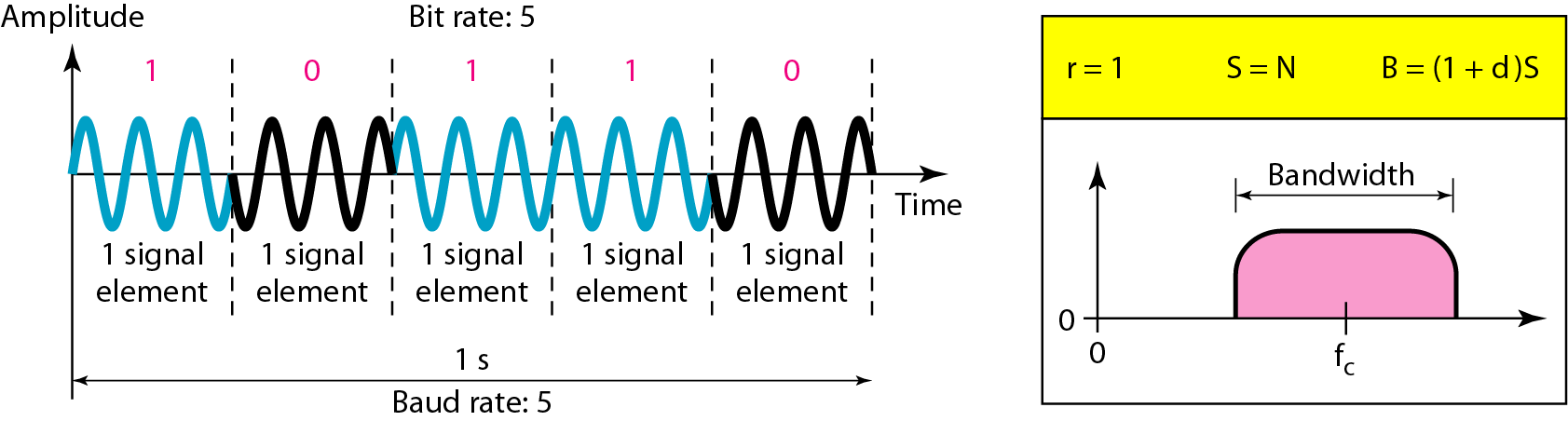 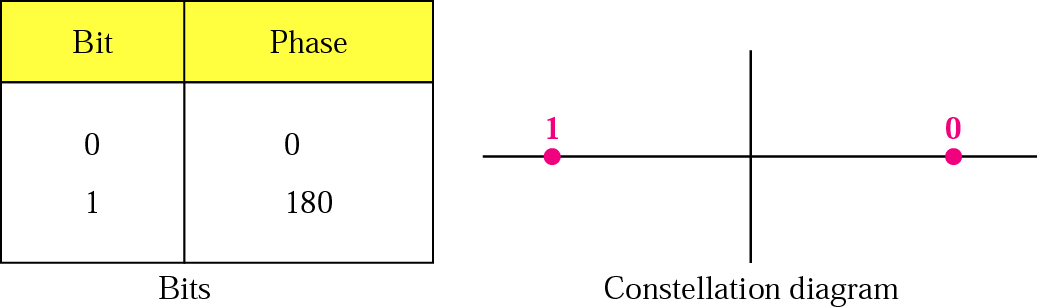 3
Bandwidth  of Binary PSK
PSK is less susceptible to noise than ASK.
 PSK is superior to FSK because we do not need two carrier signals.
The implementation of BPSK :
the signal element with phase 180° can be seen as the complement of the signal element with phase 0°.
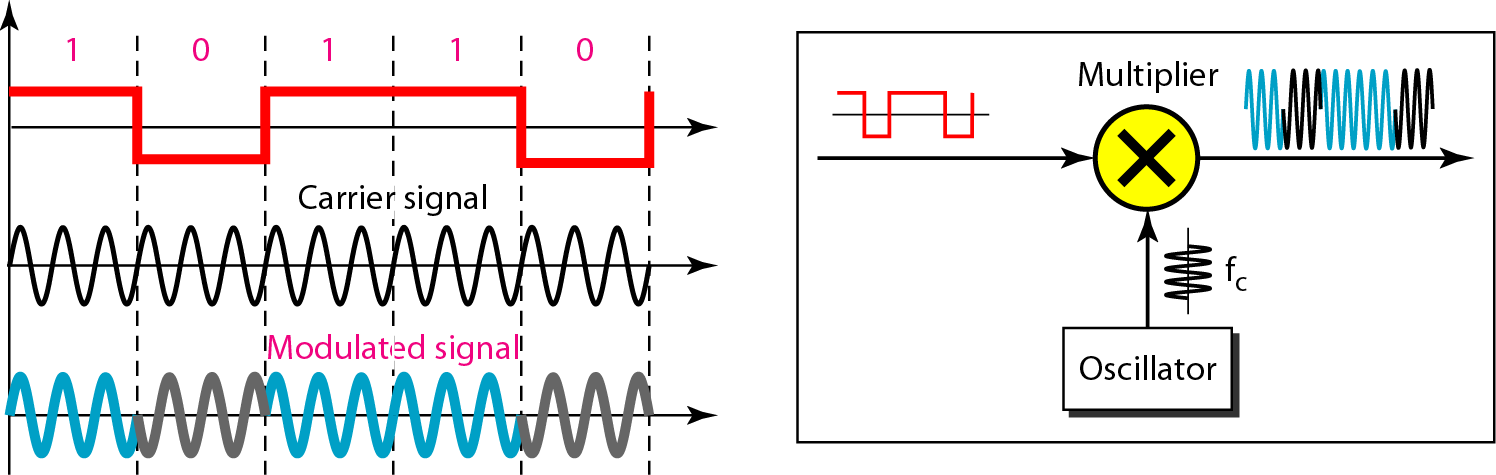 4
[Speaker Notes: . No bandwidth is wasted for
separating two carrier signals.

PSK is limited by the ability of the equipment to distinguish small differences in phase.
This factor limits its potential bit rate.]
Digital Modulation Summary
5
Digital Modulation Summary
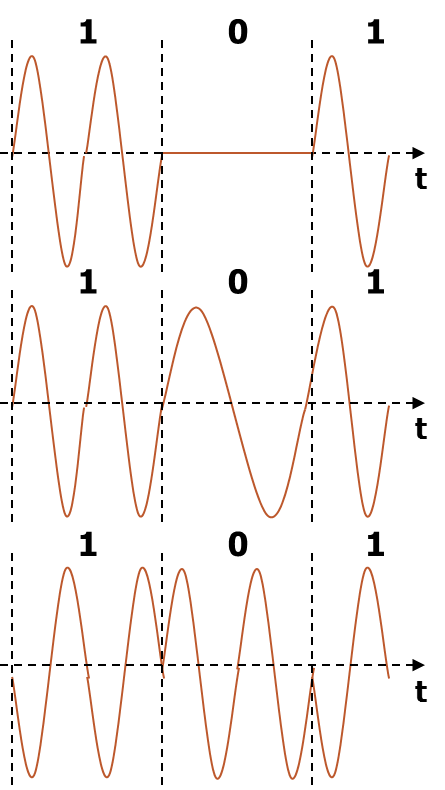 6
Any Question?
7